Трэкшн-митинг (ТМ)
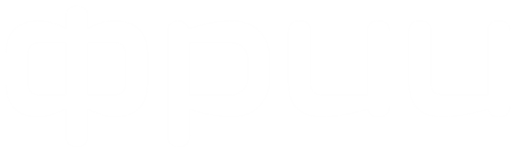 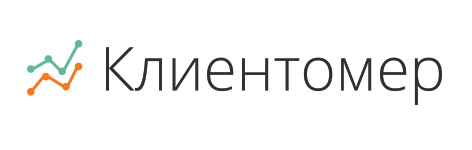 ТМ9
14 — 19 ноября
Описание проекта
Ресторанный маркетолог — сервис, который увеличивает оборот ресторанов за счёт привлечения новых клиентов и возвращения старых через интернет.

Проблемы:
Дорого привлекать новых гостей.
Постоянные гости не возвращаются в заведение.

Решение: Для этого в заведении устанавливается датчик, который определяет клиентов по мобильным телефонам. Наш маркетолог на основании собранных данных проводит рекламные кампании в интернете, оценивает их эффективность и предоставляет отчёт руководителю заведения. Для ресторана на 100 посадочных мест сервис принесёт до XXX к обороту.

Ценность для клиента: Повышение оборота ресторана за счёт привлечения новых гостей и удержания старых. Новый способ общения с постоянными и новыми гостями.
Гипотеза: кейс использования продукта
Ресторан XXXXX открылся год назад на Невском пр. в СПб. Сейчас он работает целиком за счёт проходящего потока — раздатчики листовок и вывеска. Последние месяцы выручка ресторана падает.

Мы установили устройство в ресторане, которое определило, что постоянные гости редко возвращаются в заведение. На основании этих данных маркетолог запустил таргетированную рекламную кампанию по постоянным клиентам.

В результате срок возврата гостей уменьшился с 42 до 20 дней, 
а ресторан повысил оборот на XXX.
Цель на акселерацию
Достичь оборота в XXX рублей в месяц на конец акселерации, что соответствует XXX заведениям при среднем чеке XXX тыс+, что позволит выйти на операционную окупаемость.
Отработать бизнес-модель и подготовить её к масштабируемому росту: предложить решения найденных проблем клиентов, а также отстроить положительную юнит экономику и готовность к кратному росту.
Подведение итогов работы на неделеГлавная Гипотеза
Необычные
рестораны:
50 обзвонили10 выходов на ЛПР
7 Prospect 
5 отказов
0 встреч
Клубные рестораны:30 обзвонили0 выходов на ЛПР0 встреч
Обзвоним XXX ресторанов необычного формата или при ночных клубах, ориентированных на постоянных посетителей. Чтобы проверить потребности этого сегмента в наших услугах. Результатом будет XX найденных и переведенных клиента на этап Qualify.
Не сделано. Причины:
Нужны хаки по выходу на ЛПР через официантов.
Не проверена ценность оффера, поэтому заходим плохо.
Не получается переводить в Qualify за неделю новых клиентов
Подведение итогов работы на неделе
Обзвоним XXX ресторанов из спальных районов, которые диверсифицируют свои услуги. Чтобы проверить потребности этого сегмента в наших услугах. Результатом будет XX найденных и переведенных клиента на этап Qualify.
Рестораны в спальных районах:
60 обзвонили8 выходов на ЛПР
2 Prospect 
4 отказов
0 встреч
Не сделано. Причины:
Нужны хаки по выходу на ЛПР через официантов.
Не проверена ценность оффера, поэтому заходим плохо.
Не получается переводить в Qualify за неделю новых клиентов
Подведение итогов работы на неделе
Взяли в работу трёх клиентов. Запустили рекламу только в пятницу по одному ресторану, ценность рекламы будем подтверждать на следующей неделе.
Настрою георекламу с акцией или кодовым словом для ресторана. Чтобы ресторан увидел ценность георекламы через наш сервис. Результатом будет XXXX показов рекламы в Вконтакте и Facebook в радиусе вокруг заведения, XX кликов и X приведённых клиента в ресторан.
Не сделано. Причины:
Потратили три дня на общение со службой поддержки: она не пропускала рекламу из-за путаницы с мед лицензиями и подозрения на рекламу алкоголя.
Третий ресторан согласовал рекламу только в пятницу утром.